Lattus and AmpliStor Software
Partnered Solution
2
Lattus is:
3
[Speaker Notes: hardware, software and a lot of connections]
Lattus Hardware
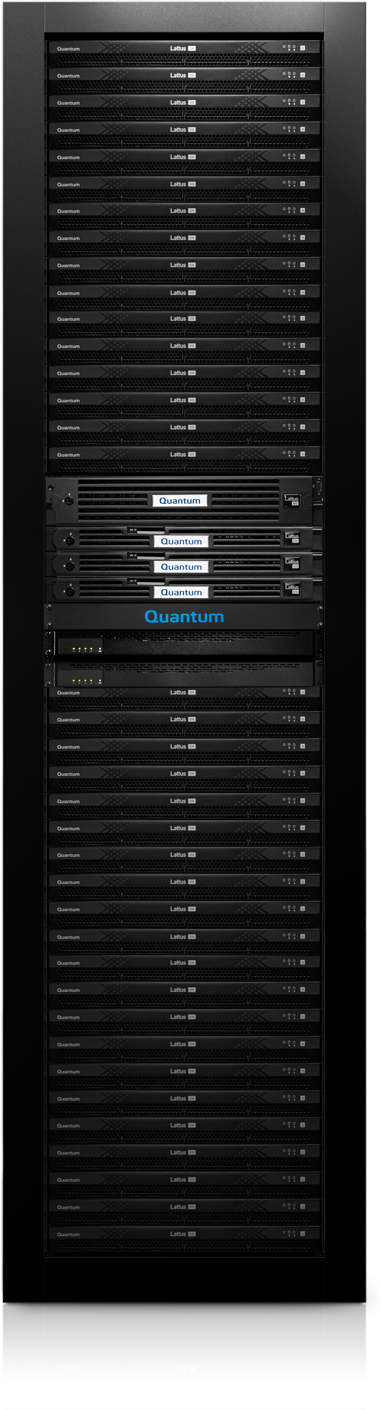 Storage Nodes
Access Node
Network Switches
Controllers
Lots of Cables
4
[Speaker Notes: Storage Nodes are Amplidata’s design
	- 3 TB drives, 4TB coming
Everything else we source from people like Dell]
Lattus Software
Lattus 3.0, 3.1, 3.2
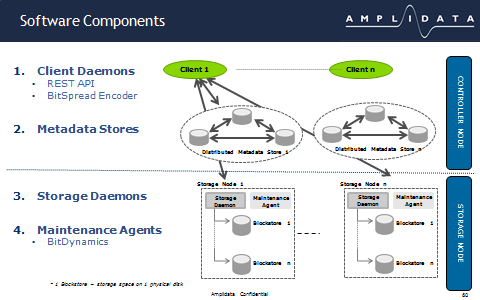 5
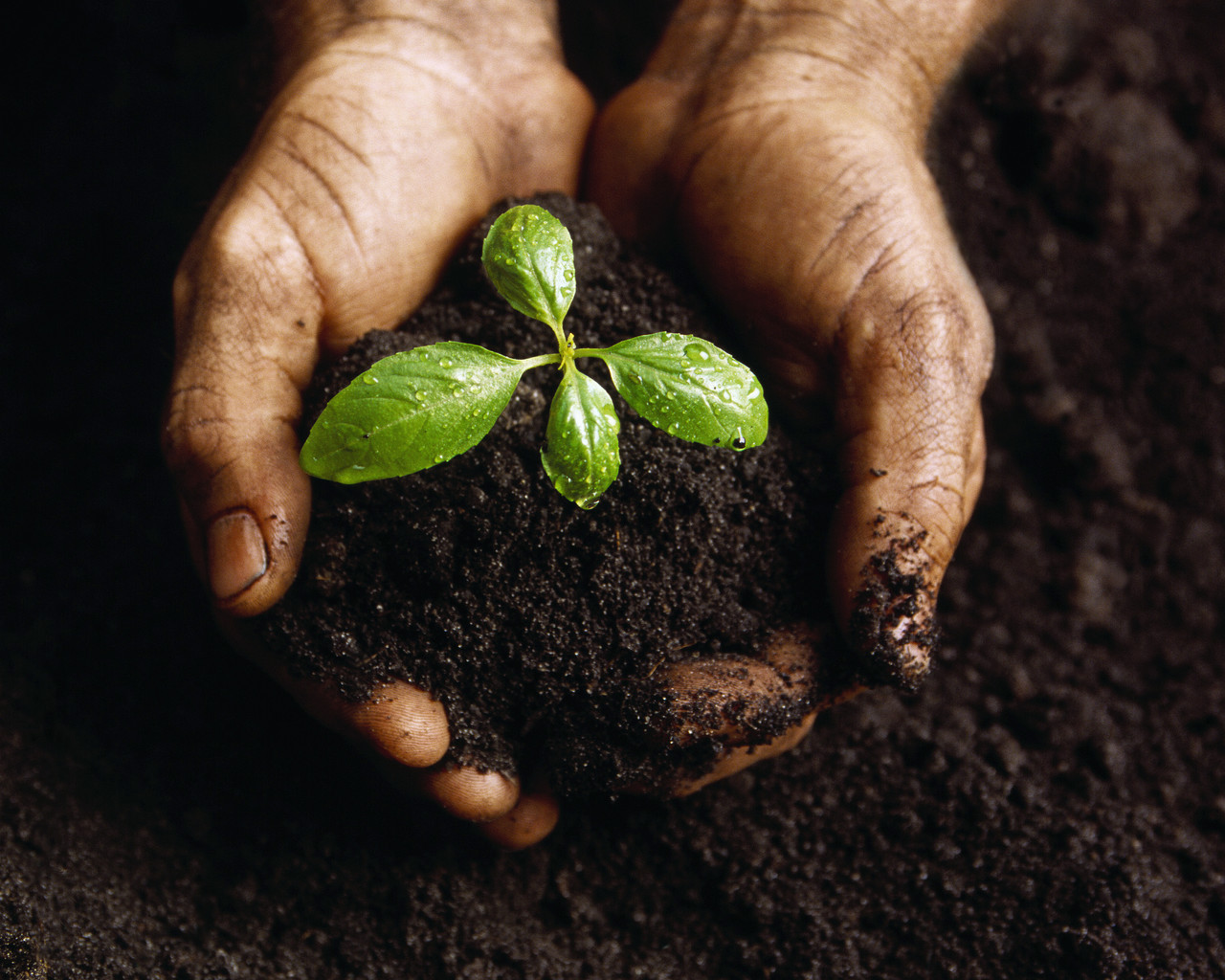 Lattus Documentation
6
[Speaker Notes: Amplidata documents are always located on Box, and off the Amplidata wiki page
These should only be used as reference, the official Quantum guides are in the standard places]
Lattus Defects
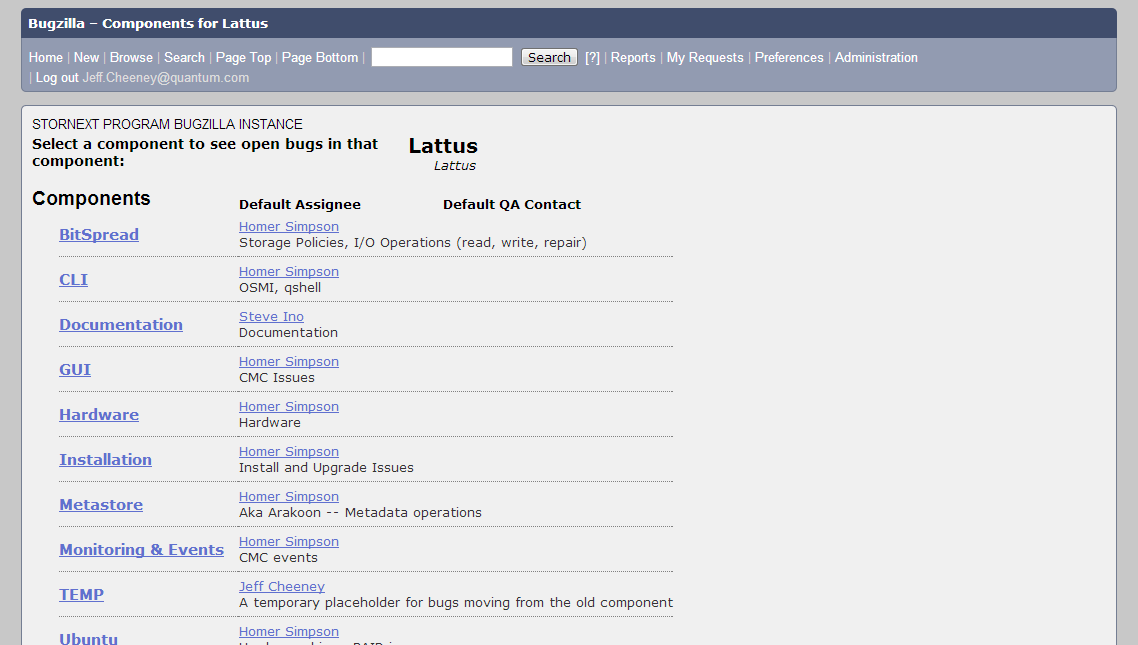 http://bo.quantum.com/bugzilla
7
[Speaker Notes: http://bo.quantum.com/bugzilla]
Lattus Support
8